KNOWLEDGE TOPIC 10:
DRYING
INTRODUCTION (1)
Drying is the process whereby moisture is removed from a substance by heating. 
This is done so that the moisture % of a substance can be determined.
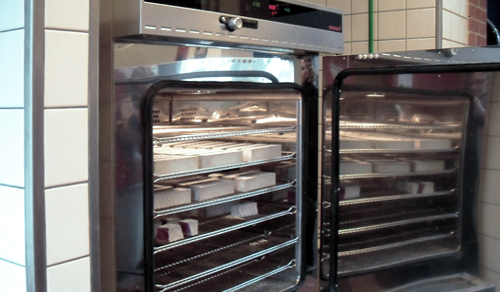 INTRODUCTION (2)
The moisture % is used for various purposes.
Moisture % cane is used in the DAC calculations for cane payment.
Moisture % bagasse is used to measure the efficiency of the dewatering process i.e. how well the mills are working.
Moisture % filter cake is used as a guide to the efficiency of the rotary vacuum filters.
Moisture % sugar is used as a measure of the efficiency of the sugar dryer.
Dry solids % molasses is an alternative method of measuring the total soluble solids content of molasses and is more accurate than the refractometer brix determination.
Definition of DAC:
“Direct Analysis of Cane” system – used for cane payments to cane growers
INTRODUCTION (3)
The flow chart below shows the sugar production process where some of these measurements are needed:
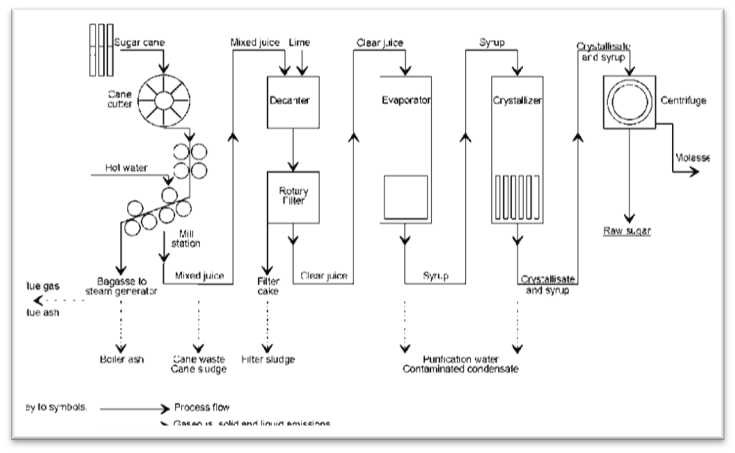 EQUIPMENT
To measure moisture % we need to use an oven. 
There are three types of ovens in use in a mill laboratory. 
They are:
The Spencer type oven (Labotec or Dietert) 
Moisture oven with circulating fan
Vacuum oven
SPENCER TYPE OVEN
In a Spencer type oven a fan blows hot air from the top through the sample which is placed in a tray. 
The tray has a screen at the bottom which allows the hot moist air to pass through. 
The Spencer oven is used for prepared cane or bagasse.
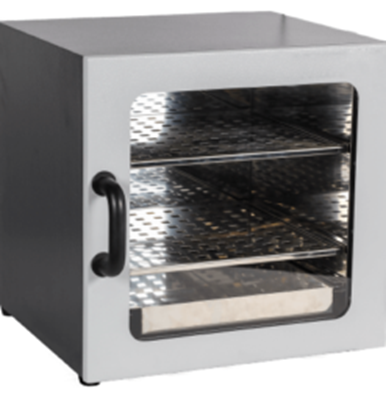 PROCEDURE FOR ANALYSING MOISTURE
The moisture tray must be thoroughly cleaned with a brush and preheated in the oven for five minutes. 
The tray must be preheated because after the sample is dried it must be massed hot to prevent reabsorption of moisture. 
It is massed hot because the tray is too big to fit in a desiccator to cool. 
The tray is massed empty, the sample is added and the mass of the tray with sample is recorded.
The tray is then placed in the oven for 60 minutes at 105˚C. 
At the end of the time period the tray must be removed and massed hot. 
This must be done immediately, not 5 or 10 minutes later or the sample will have reabsorbed moisture. 
Care must be taken that the fan is not running while the tray is removed or small particles might blow away, giving an incorrect result.
CALCULATION
MOISTURE OVEN
The moisture oven is used for sugar and filter cake moisture. 
The oven has a circulating fan to ensure that the temperature inside the oven is uniform and that there are no hot spots. 
The moisture % sugar analysis is critical and the mass and timing must be done accurately.
PROCEDURE FOR USING THE MOISTURE OVEN (1)
Dry a clean moisture dish for 1 hr at 105˚C in the moisture oven. 
Cool in a desiccator. 
Weigh the clean and dry moisture dish and lid to the accuracy required by the particular analysis.
Add the amount of sample required.
Replace the lid immediately and reweigh the moisture dish containing the sample.
Place the dish in the oven. 
Remove the lid, invert the lid and place the moisture dish inside the lid.
PROCEDURE FOR USING THE MOISTURE OVEN (2)
A cross-section through a typical drying oven